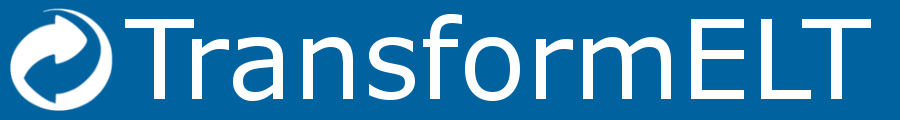 Enabling education organisations, institutions & professionals to define, design & deliver development plans
www.TransformELT.com
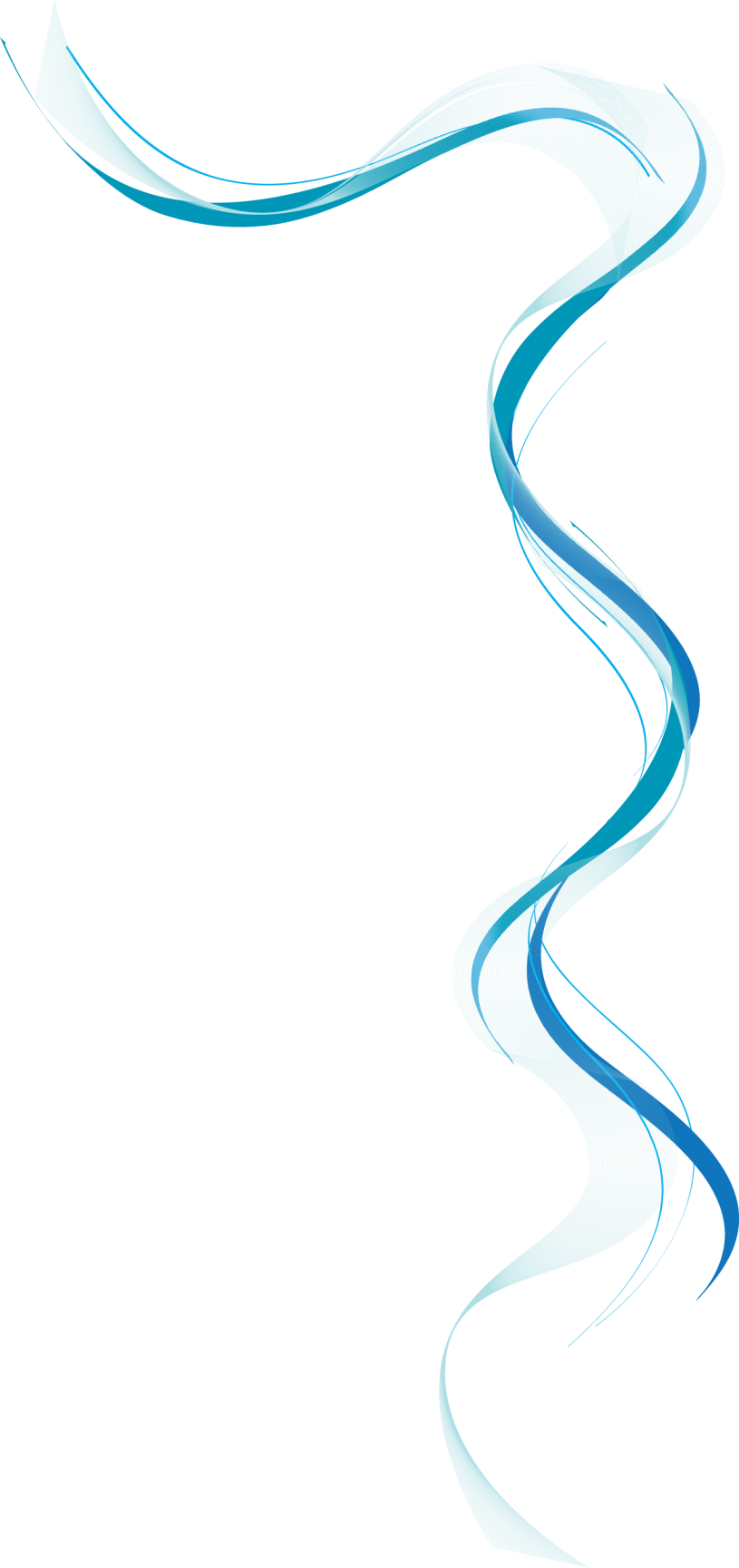 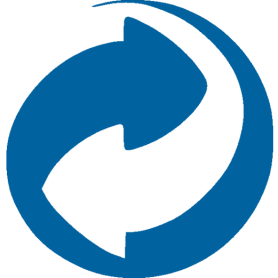 How to Pass your Inspection with              
           Flying colours

                             Sarah Mount - Director
[Speaker Notes: Who’s in the room?]
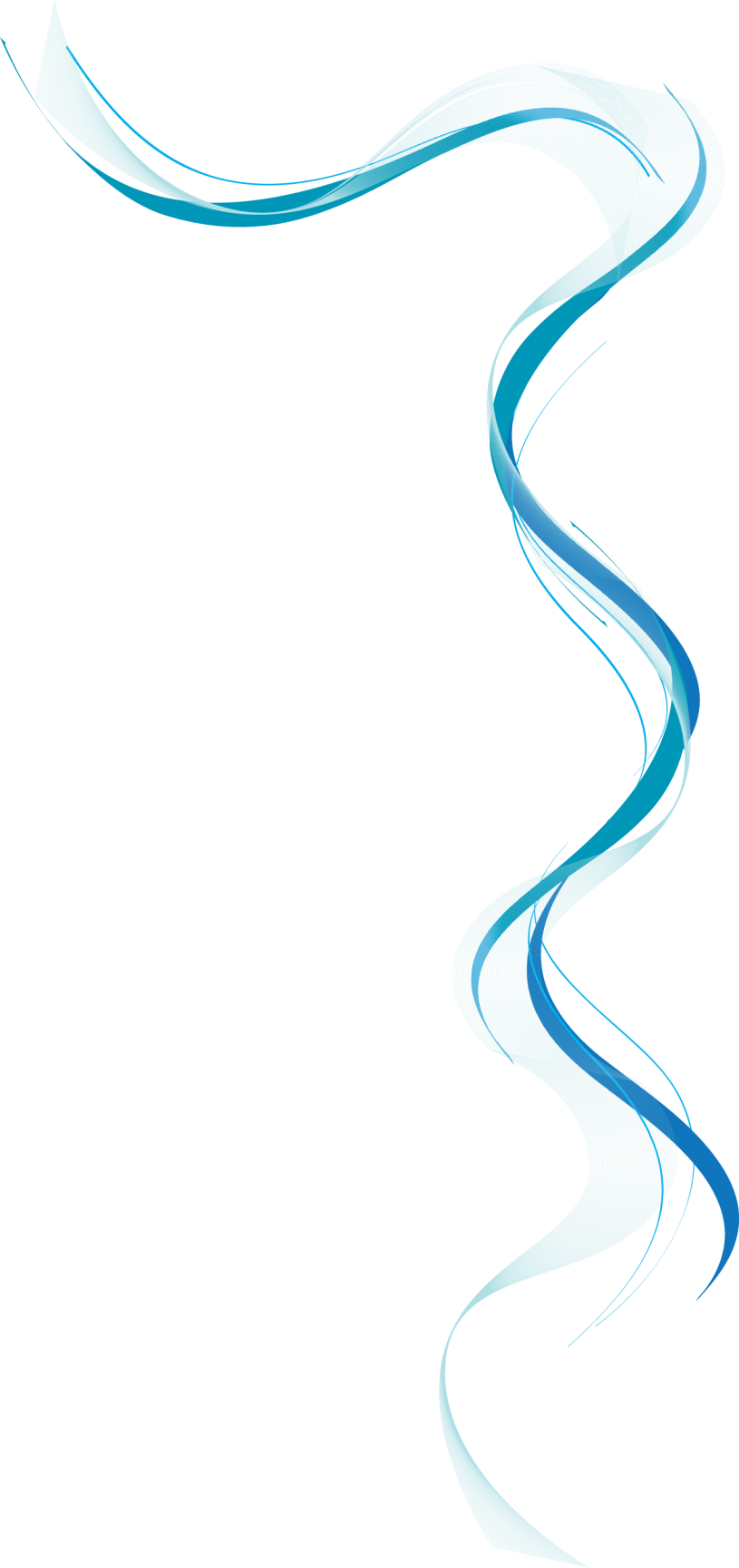 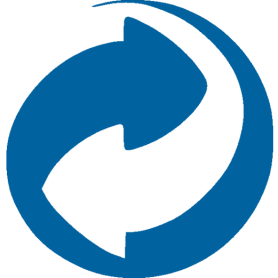 Overview

Experiences of recent Inspections and feedback
Inspections as a positive influence
Identifying improvements 
Process of change & change management
Task & feedback
Q&A
[Speaker Notes: Experiences – my own background & others : 7 British Council Inspections, 3 Eaquals, and 2 Ofsted. Institutions received the highest results possible in the cases of BC and Eaquals, and ‘outstanding’ in both Ofsted Inspections.]
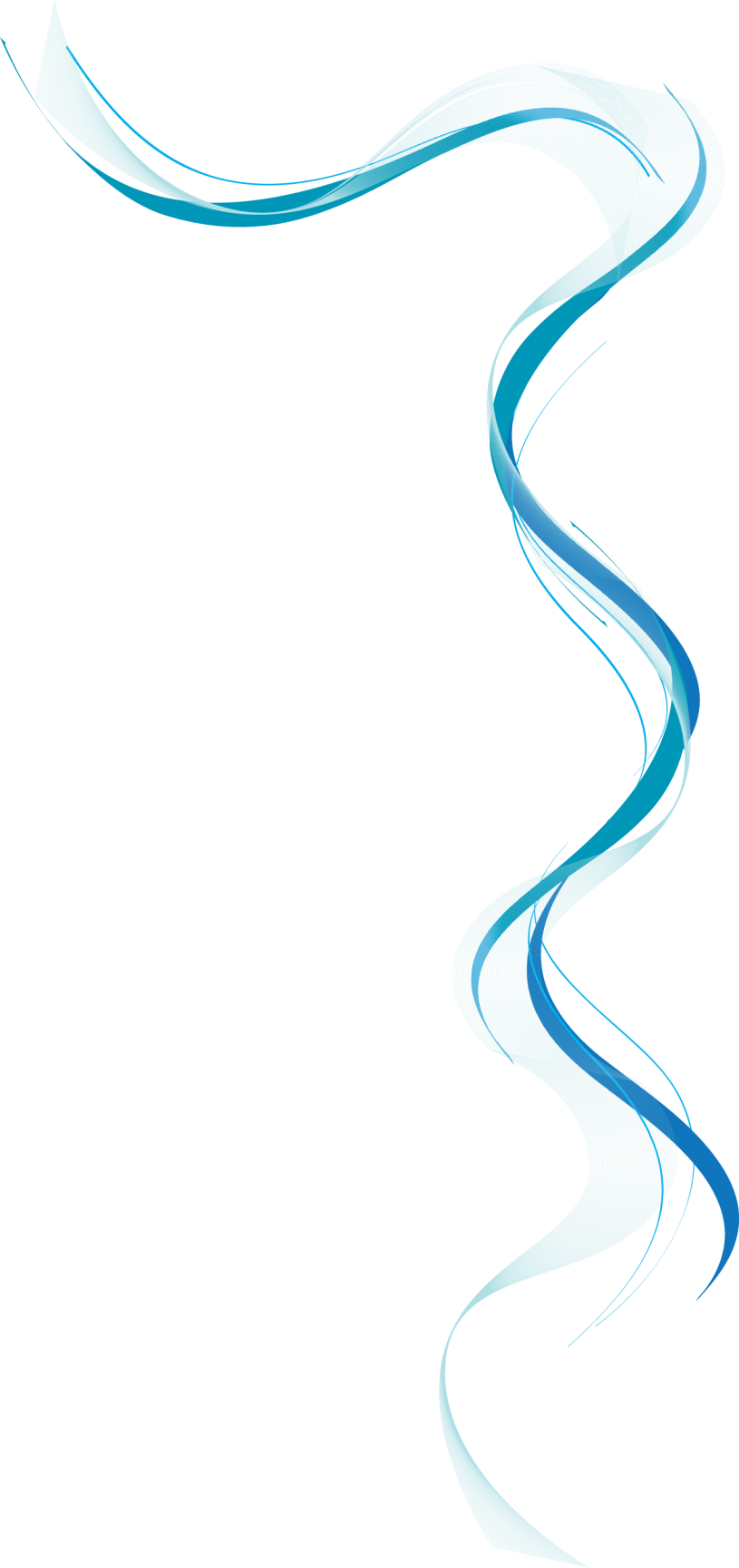 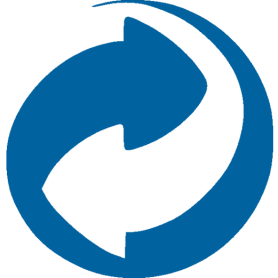 The Inspector


https://www.youtube.com/watch?v=pm_Zx5hC2Bs 





                                                   A short film created by Year 5 Pupils at Cottage                   
                                                  Grove Primary School as part of the Into Film -    
           'See it, Make it' Project.
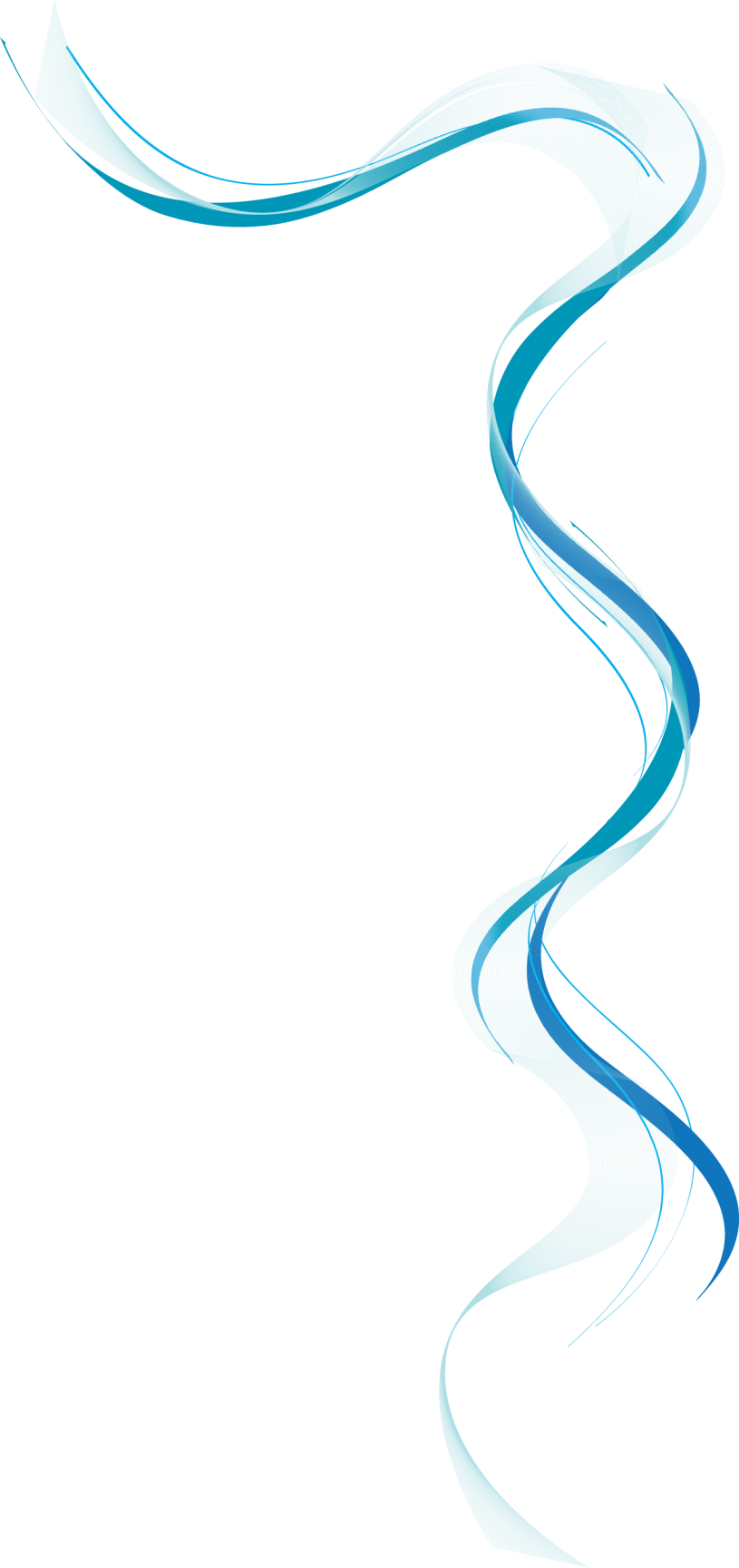 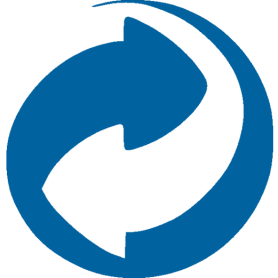 Discuss your most recent inspection
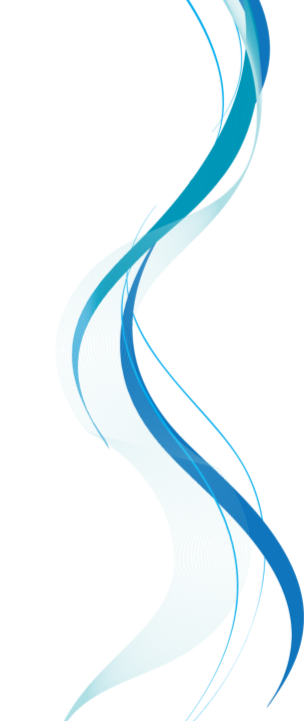 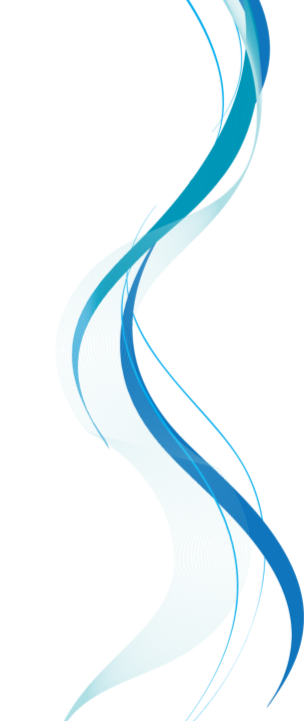 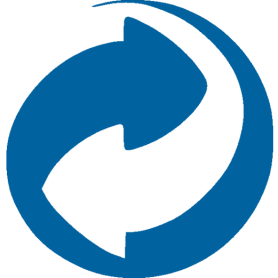 This is a really good opportunity to put right the things that are wrong.
Oh no! I HATE being observed.

How much more work?!
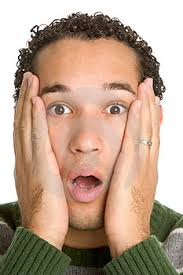 We don’t have anything to worry about….do we? 

It’s OK- I’ve done this before.
But I can’t change things in my department/on my own!  

Who are the Inspectors?
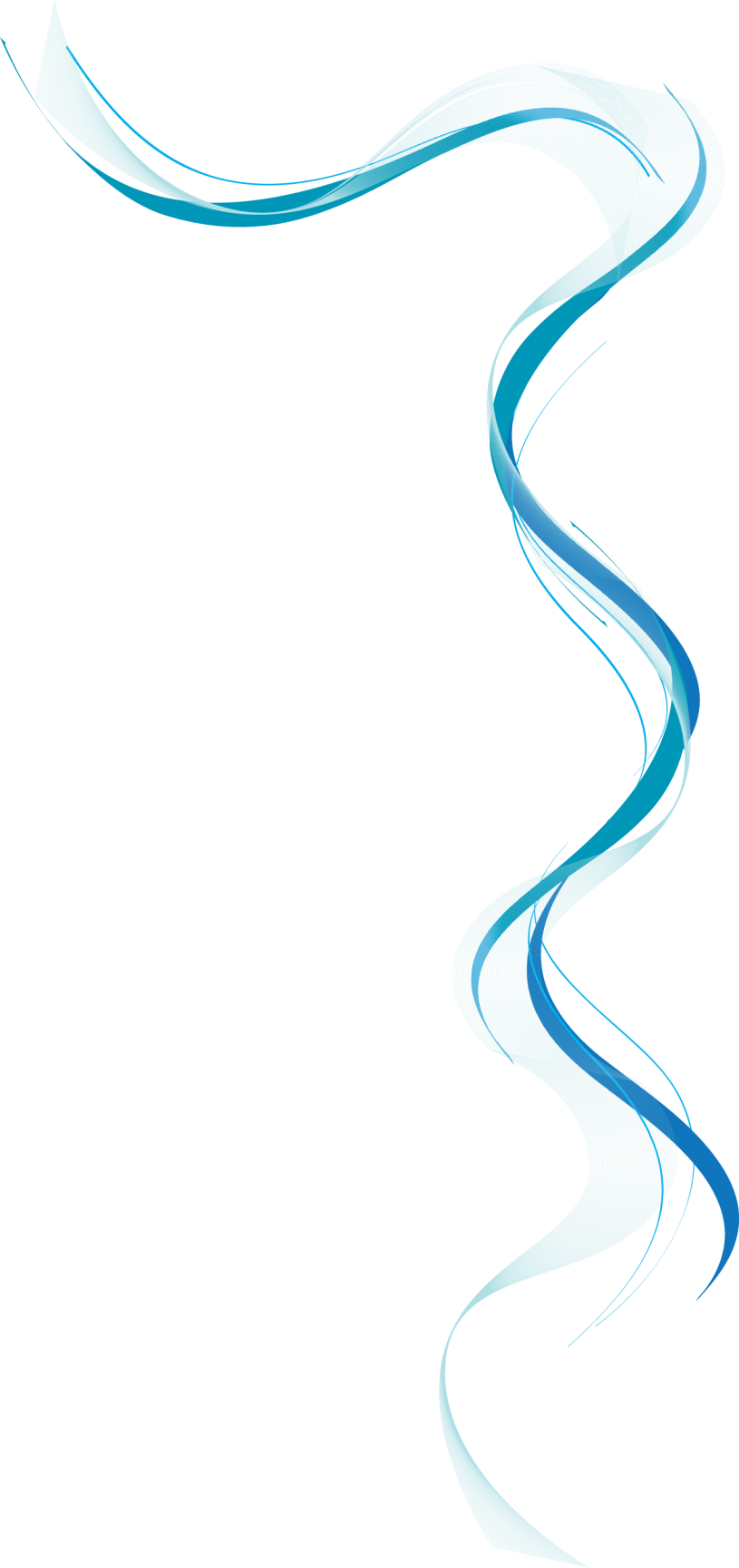 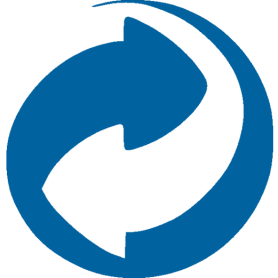 Traditional view of Inspections:
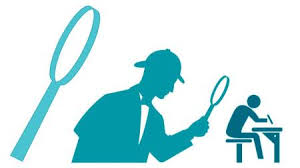 Viewed as a ‘test’ 
Fear of Inspectors and what they might find
‘Top-down’ approach to change
Preparation starts shortly before the first deadline
Focus is on documentation
Concern that the organisation is not ‘walking the walk’.
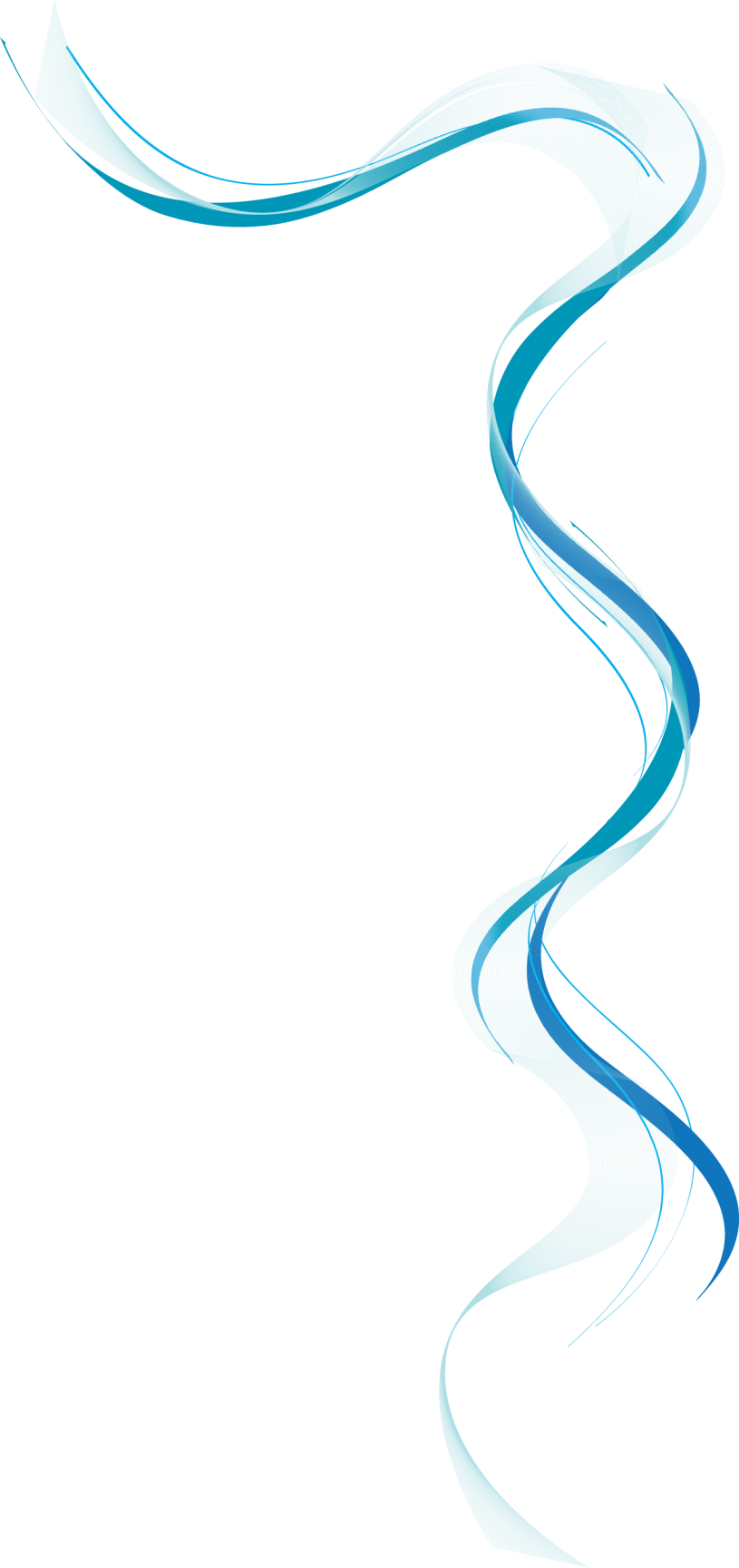 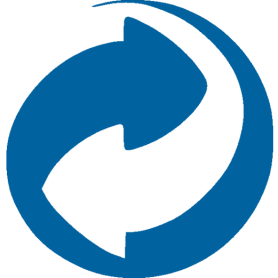 A Different Approach
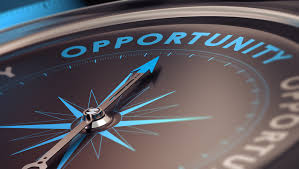 Inspection as an opportunity for 
    change & development
Collaborative approach to change
Provide clear instructions for the process
Distribution of responsibilities/workload
Regular communications
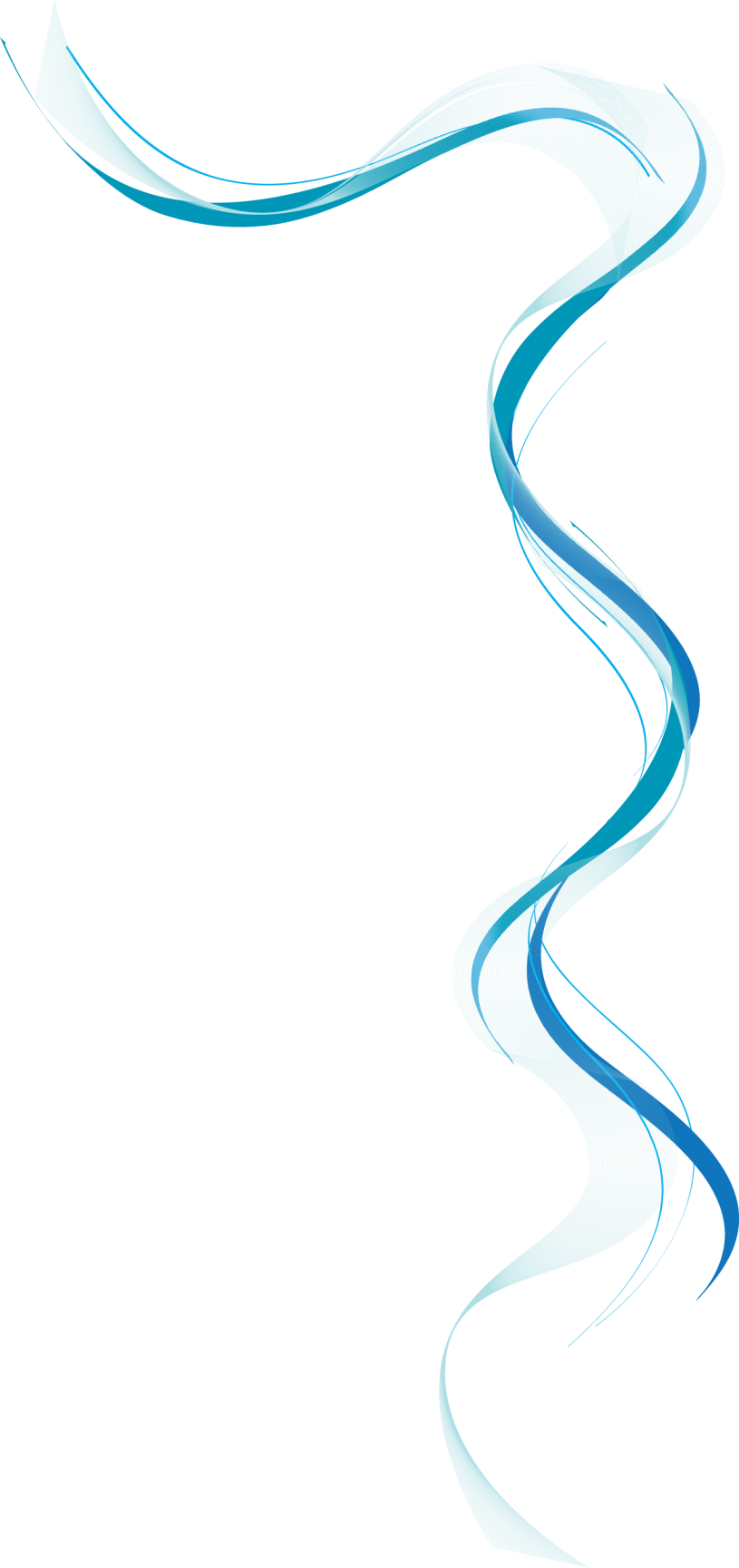 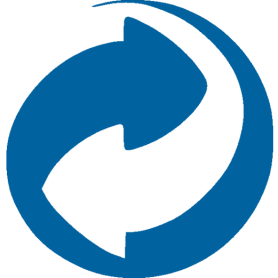 Identifying the need for change
“ If it ain’t broke…
….you just haven’t looked hard enough. Fix it anyway. “

	Thriving on Chaos, Tom Peters, 1987
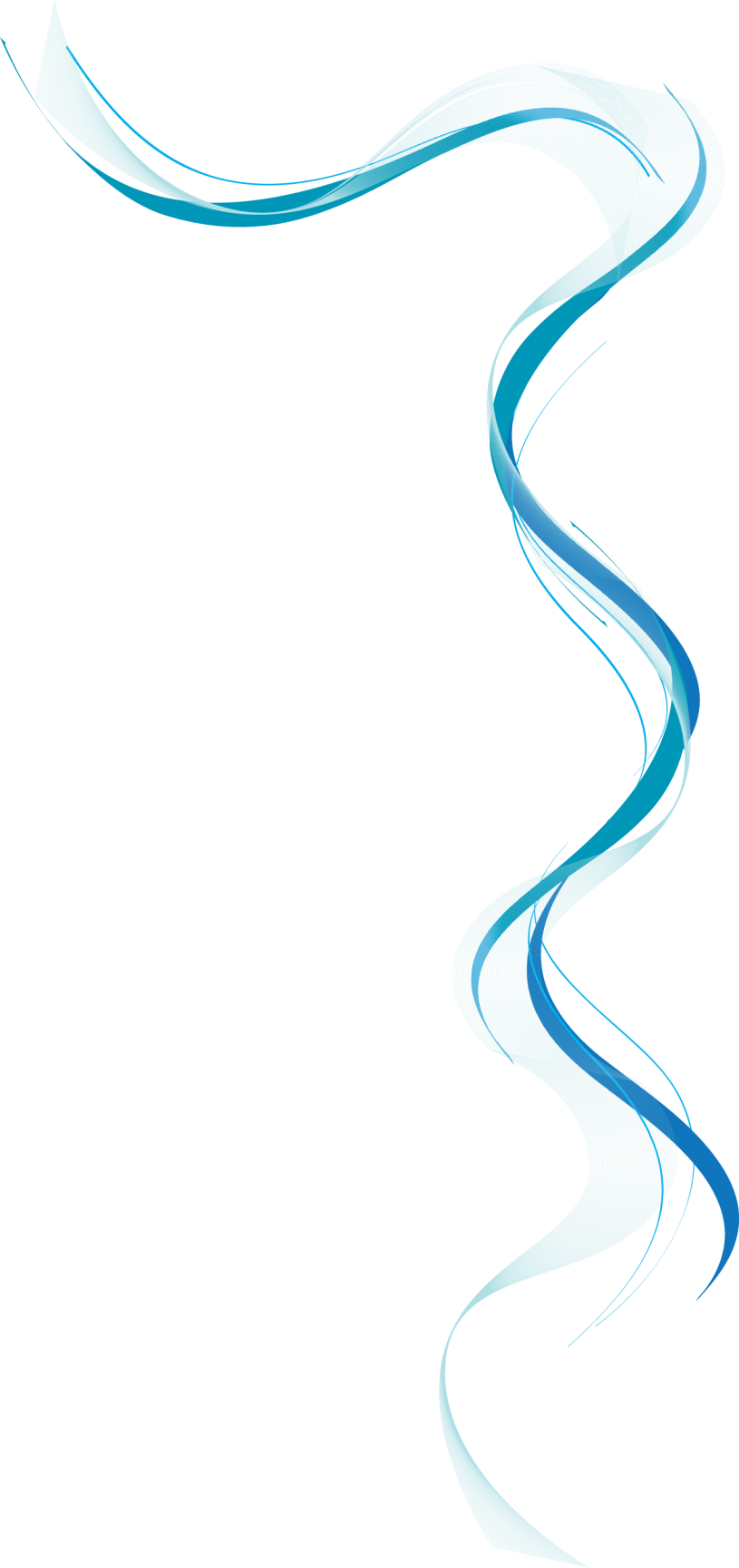 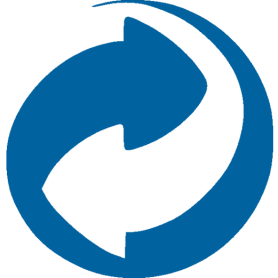 Self - Assessment
Identification of issues to address very early in the process
Time to assign tasks and distribute workloads
Guided by staff that had been through inspections before
Focus on what the institutions does, how it does it and how it could be improved

http://clients.squareeye.net/uploads/eaquals2011/documents/Self-Assessment_Handbook_final%202011.pdf 

https://www.britishcouncil.org/education/accreditation/information-centres/inspection-support
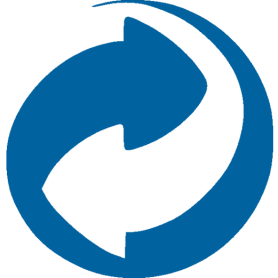 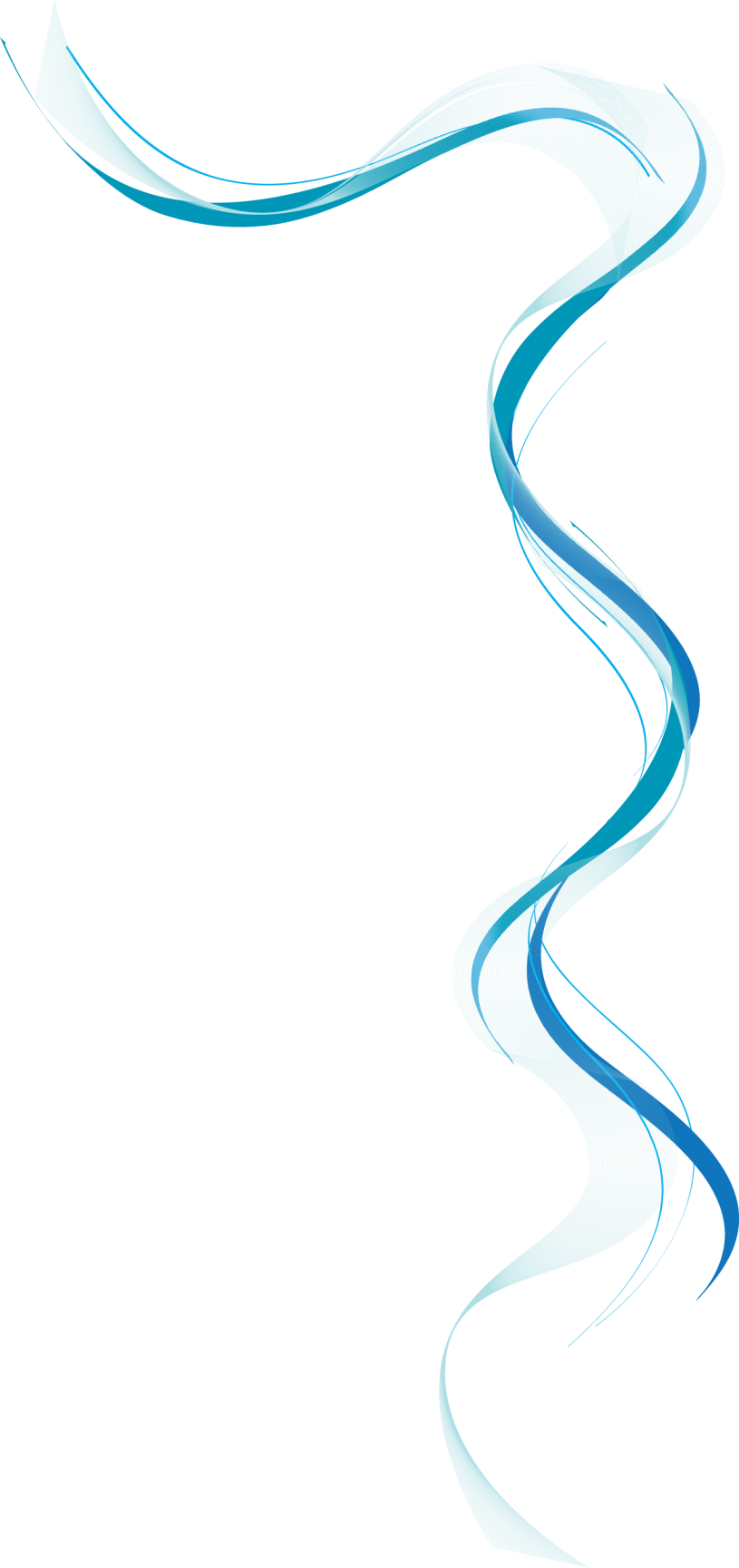 Process
8 months: Whole-team Self-Assessment exercise. Review previous inspection report. What has been actioned? What remains? Remember – ‘Evidence-based practice’. 
6 months: Team meeting to discuss changes needed. 
Plan shared with team and meeting set to address questions & concerns
Process timeframe set for next 6 months.  
Progress report added as standing item to staff meeting agenda
[Speaker Notes: Ensuring that all policies and processes were critically self- and peer-reviewed increased communication and transparency across the organisation. New processes and policies were created collaboratively and embedded within our working practice well in advance of inspections. This enabled all staff to comfortably and confidently explain what we do and why we do it on a regular basis]
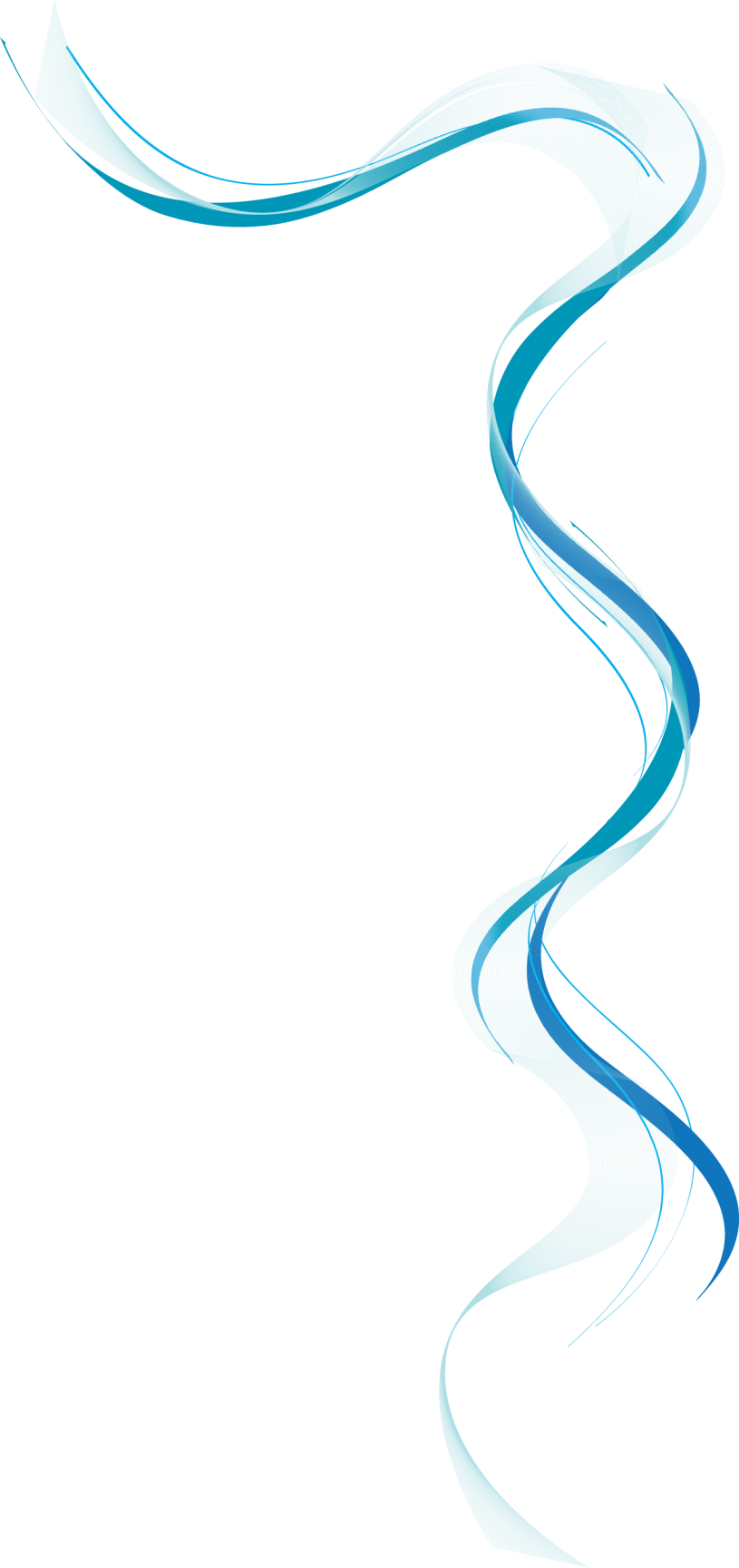 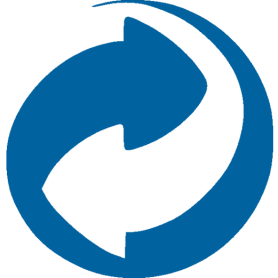 Process
5 months: Inspection coordinators meet 
4 months: individual f2f meetings with departments
Trial & review of new policies
1 month: Final check on documentation
2 weeks: Inspection itinerary distributed to all staff. 
On the day: Each member of team to report back on inspection experience.
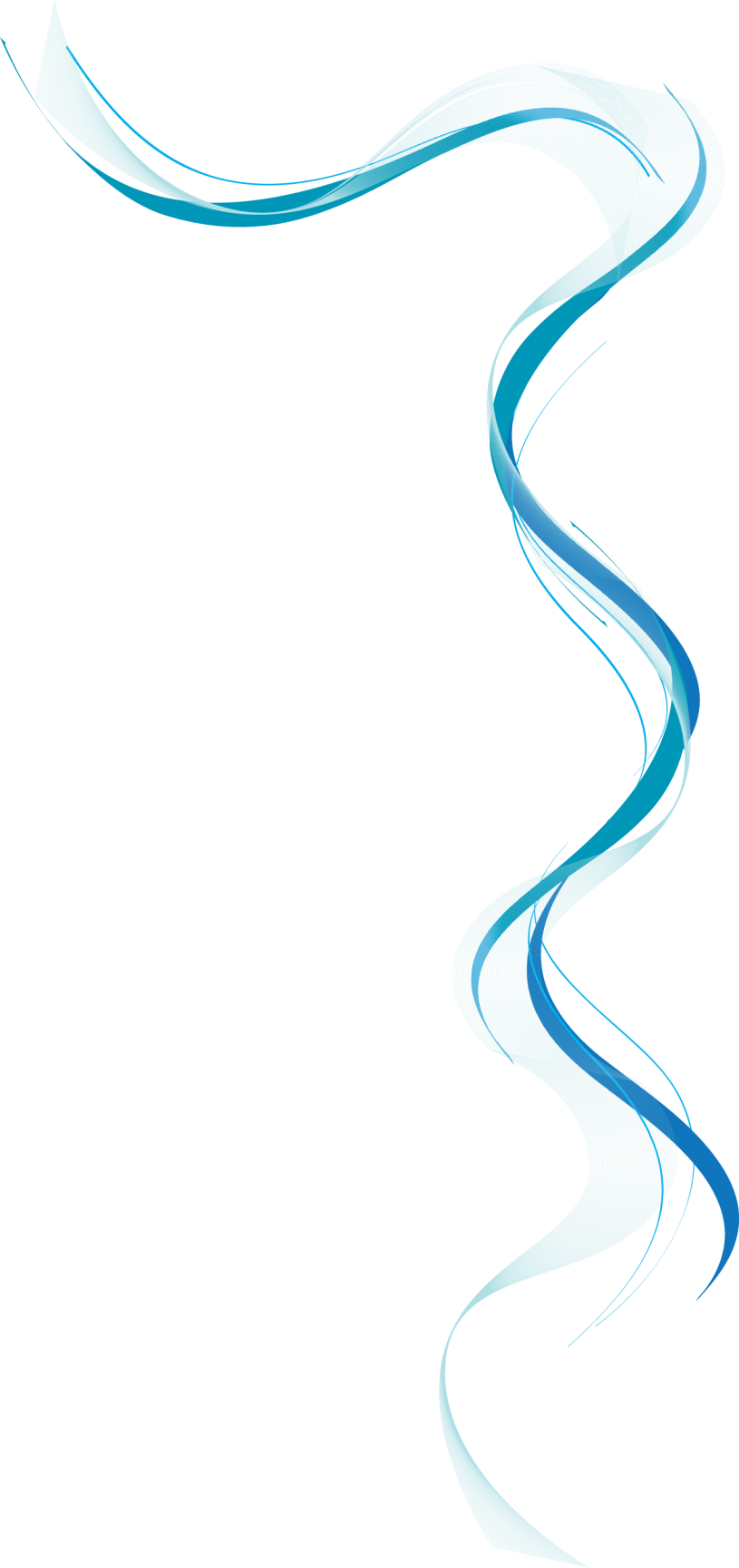 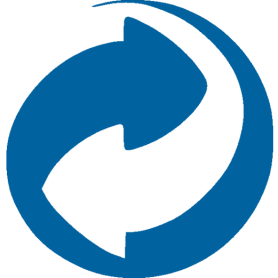 Key concepts of Change Management
Determine what needs to change.
Understand doubts & concerns.
Involve people in the process. 
Develop ways to sustain the change.
Provide support and training.
Collaboration & Communication
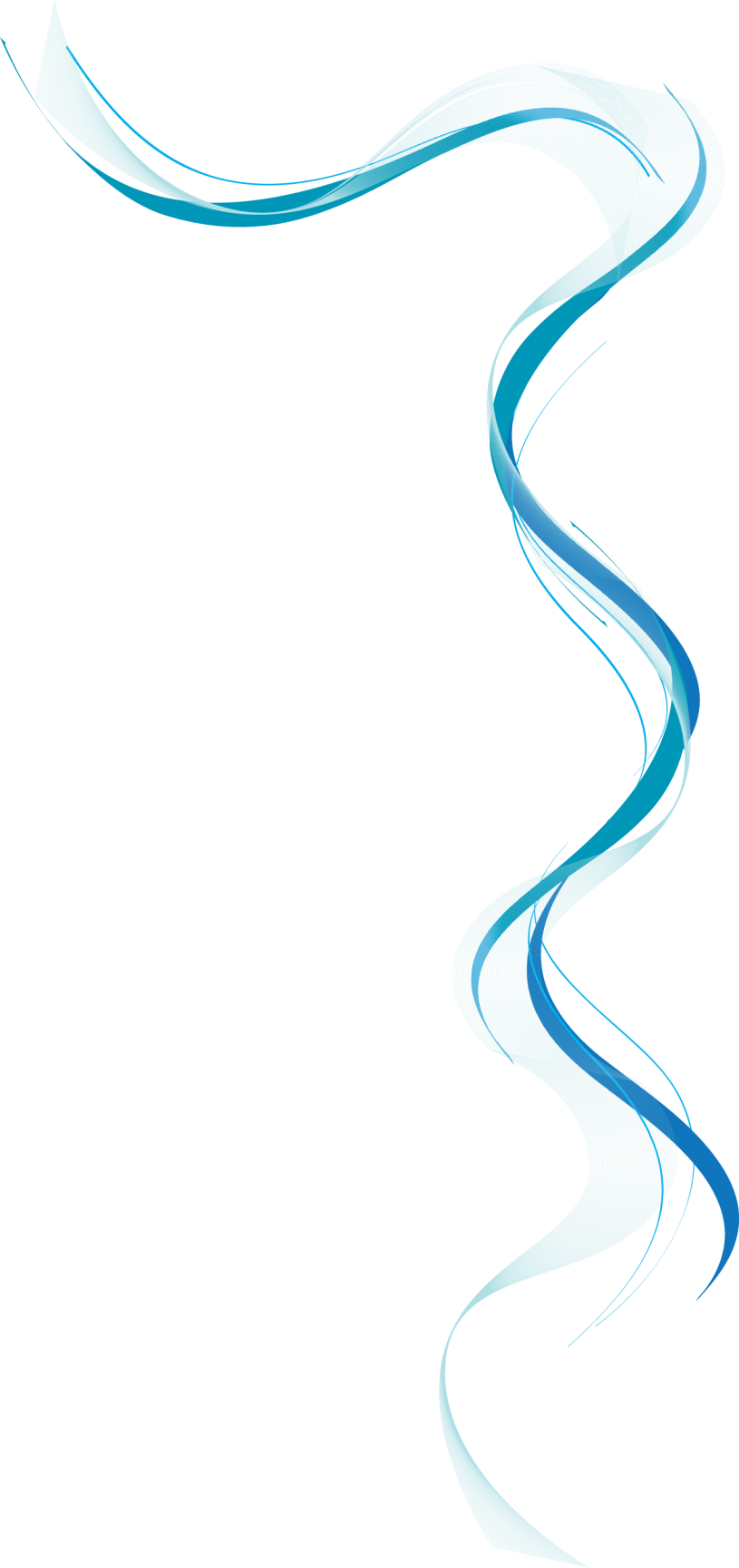 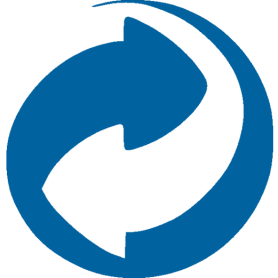 Task
www.WorkshopBank.com
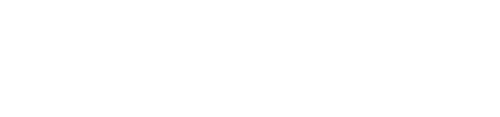 Jan
Feb
Mar
Apr
May
June
July
Aug
Sep
Planning the four workshops
Workshop delivery
Workshop outputs & forward planning
Jan
Feb
Mar
Apr
May
June
July
Aug
Sep
Planning the four workshops
Workshop delivery
Workshop outputs & forward planning
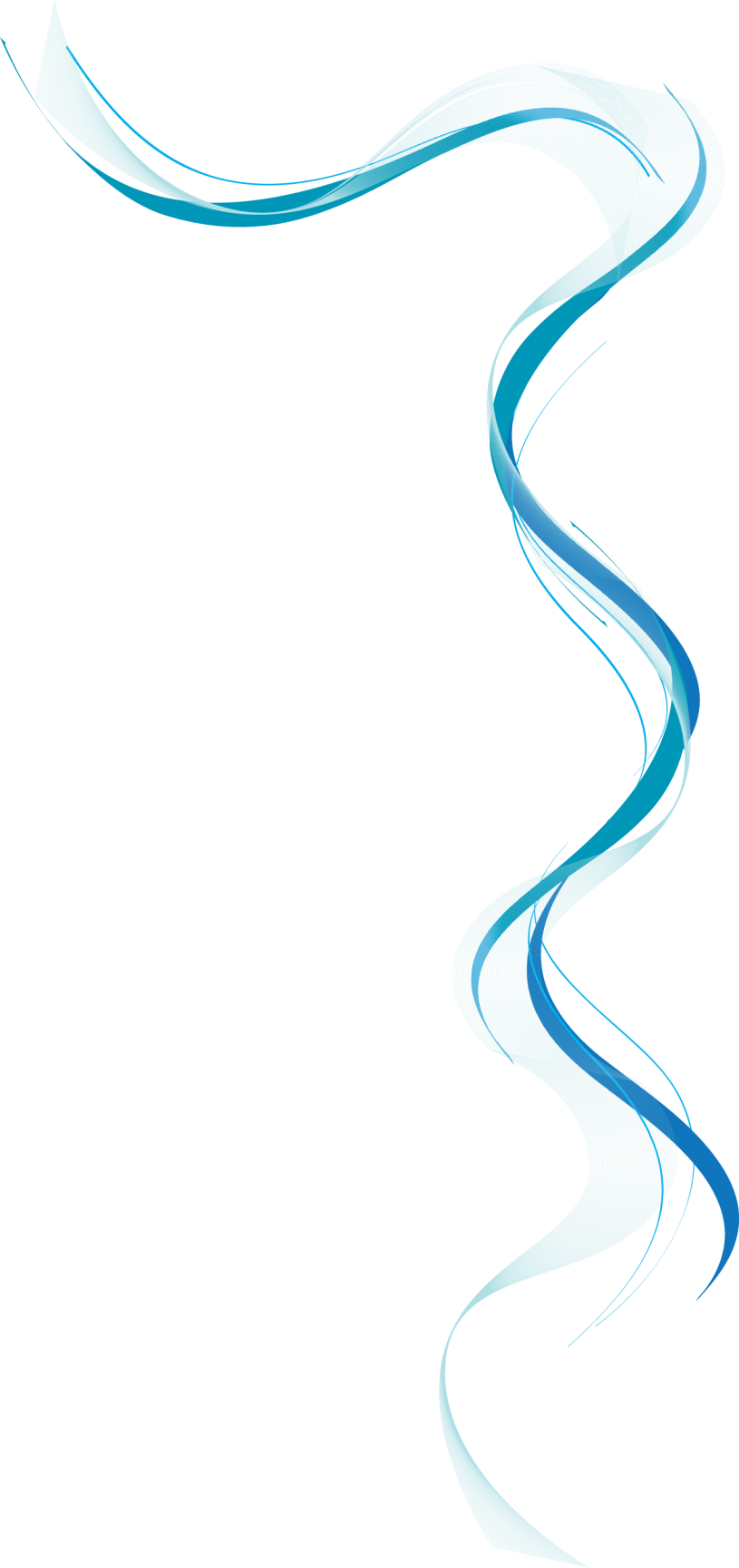 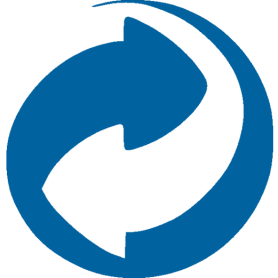 Q & A
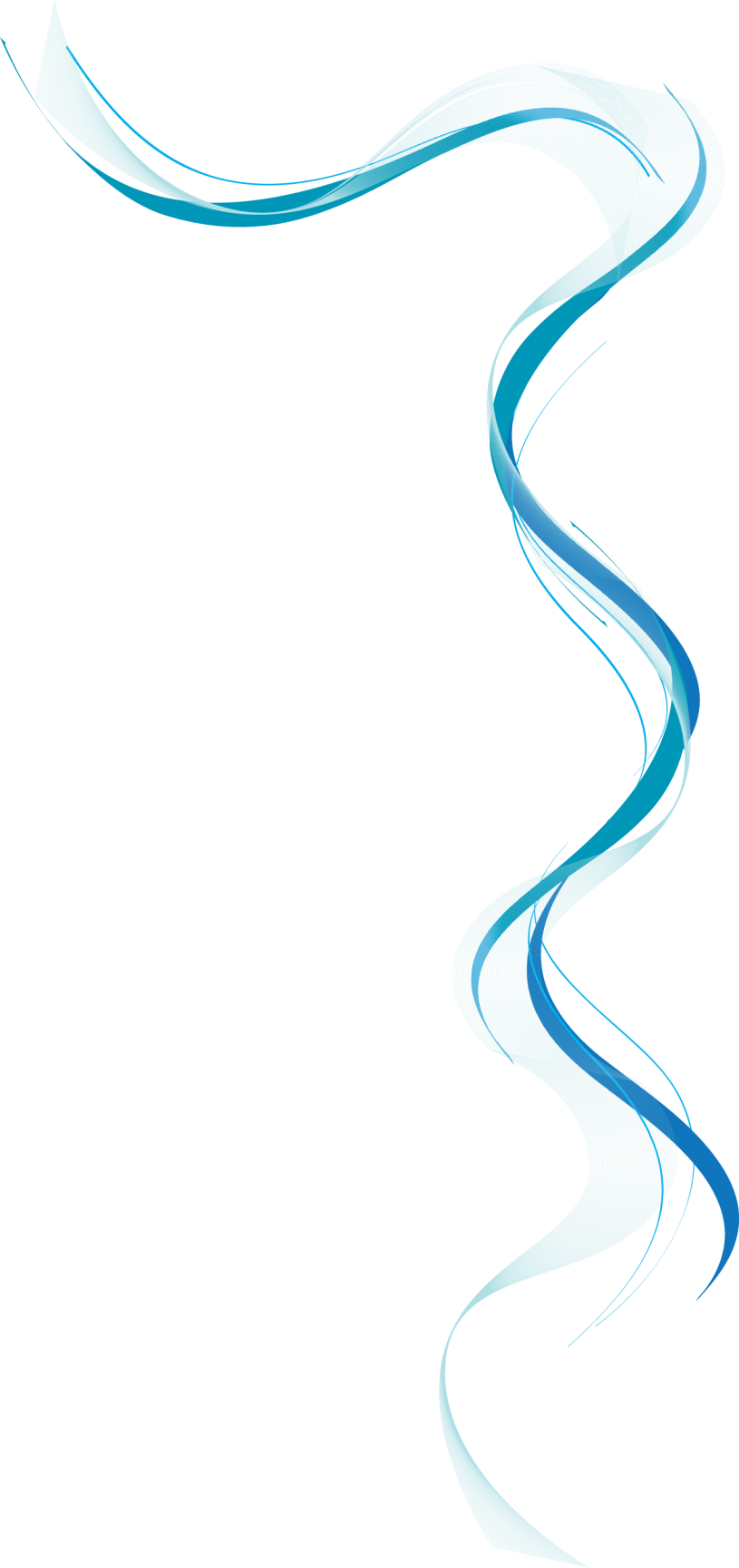 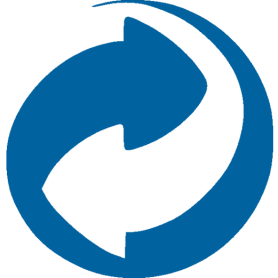 Sarah Mount - TransformELT
smount@transformELT.com